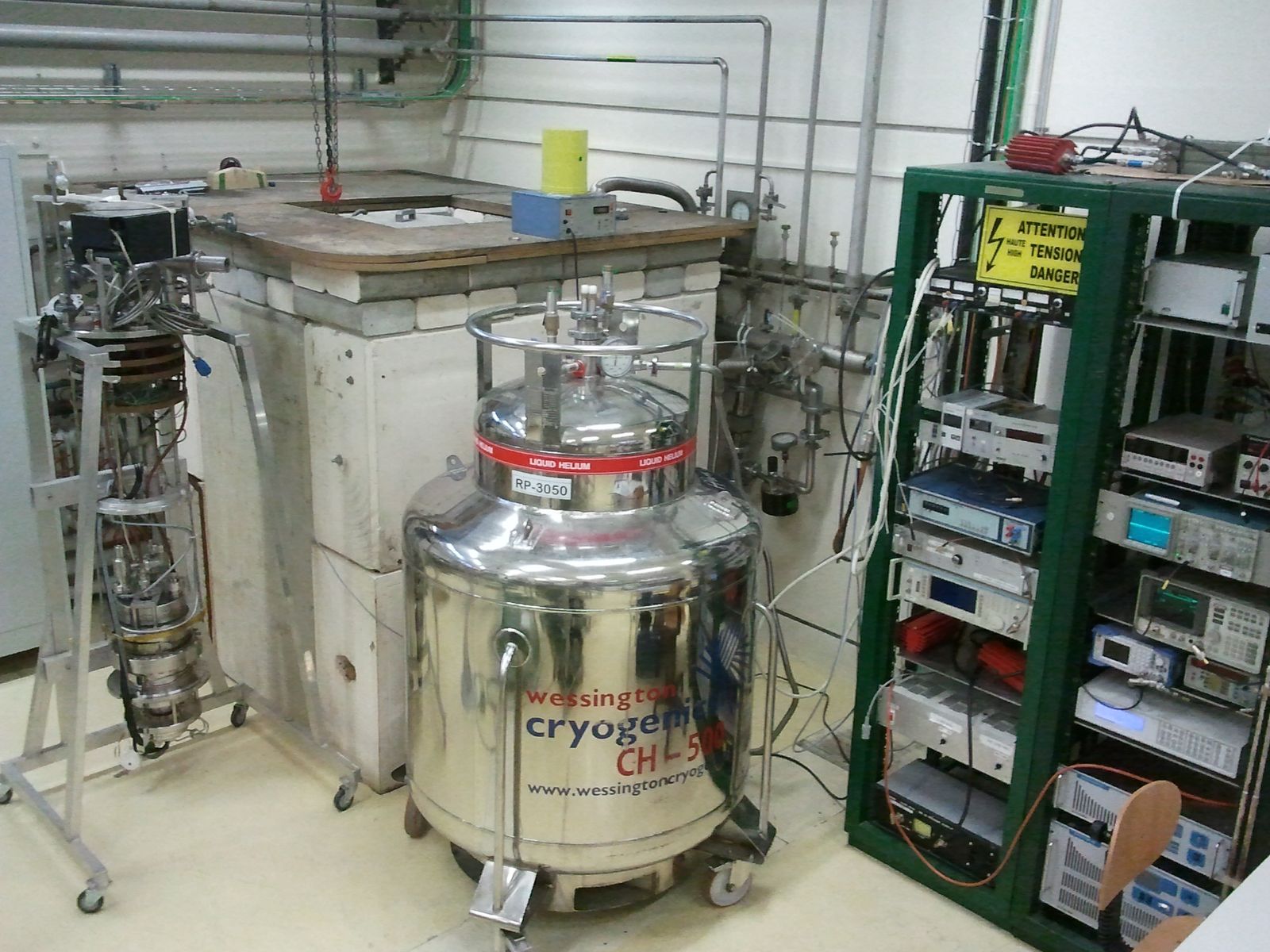 R&D at CERN for superconducting radiofrequency cavities
Tobias.Junginger@cern.ch
1
Motivation
Power consumption in a superconducting cavity is proportional to its surface resistance RS
RS shows a complex behavior on external parameters, such as temperature, frequency, magnetic and electric field
Some open questions:
Origin of the residual resistance
Origin of the field-dependent resistance
Stronger field-dependent resistance of niobium films compared to bulk niobium
Influence of magnetic and electric field
Relation to the surface properties
Possibilities and limitations of materials other than niobium
2
Motivation
PhD Project 1 - Sarah Aull (Univ. Siegen):
RF characterization of samples over a wide parameter range using a Quadrupole Resonator to test surface resistance models on different materials
PhD Project 2 - Giovanni Terenziani (Univ. Sheffield):
Develop High Power Impulse Magnetron Sputtering (HIPIMS) coatings to overcome limitations of standard Direct Current Magnetron Sputtering (DCMS) coatings
Tobias.Junginger@cern.ch
3
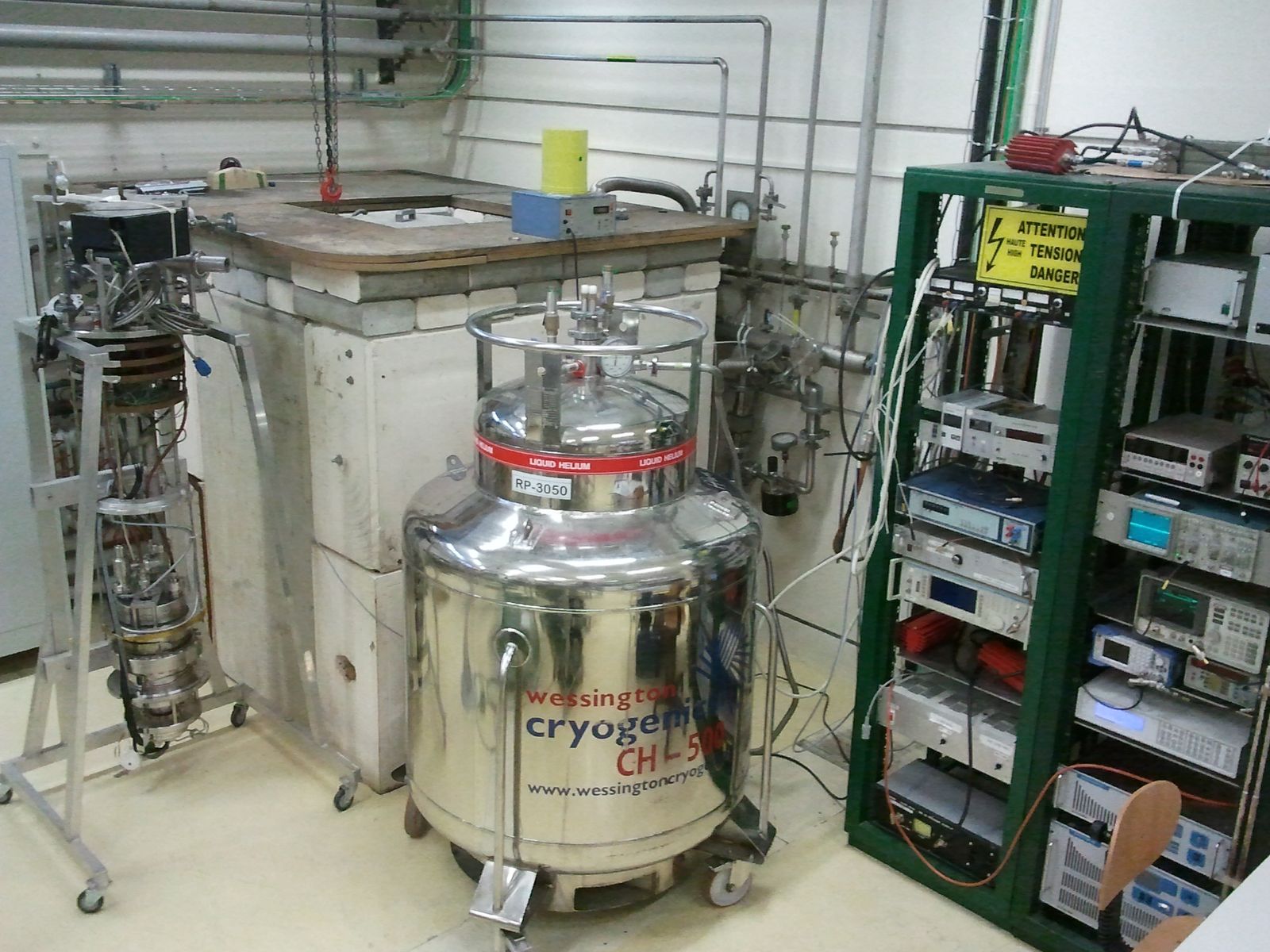 150 liter lHe cryostat
Insert with Quadrupole Resonator
X-ray detector connected to interlock system
Concrete bunker
200 W RF system 400-1500 MHz
Manostat
Helium Dewar
Design of the Quadrupole Resonator
Niobium Sample
Copper Sample
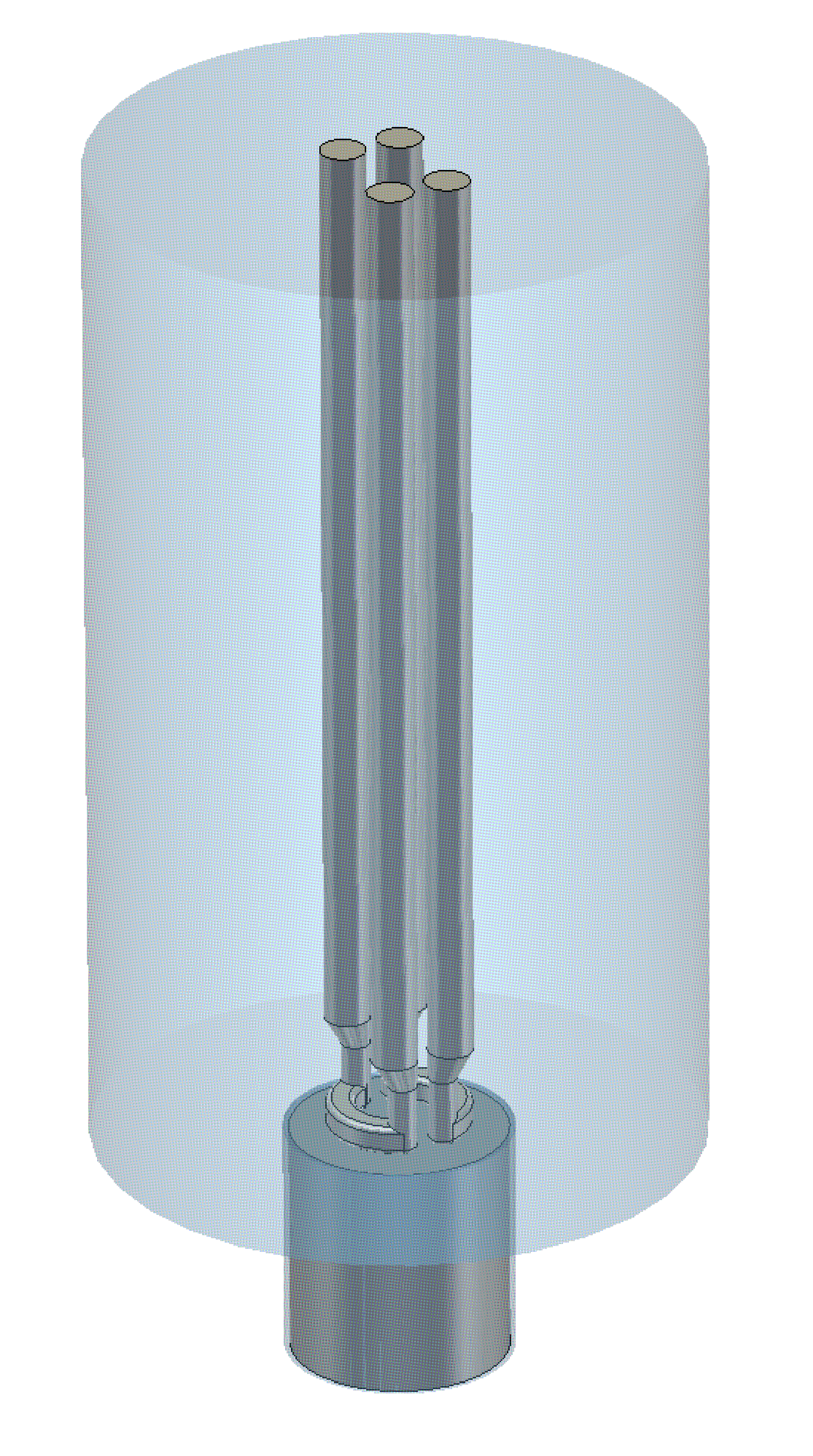 Niobium Cylinder
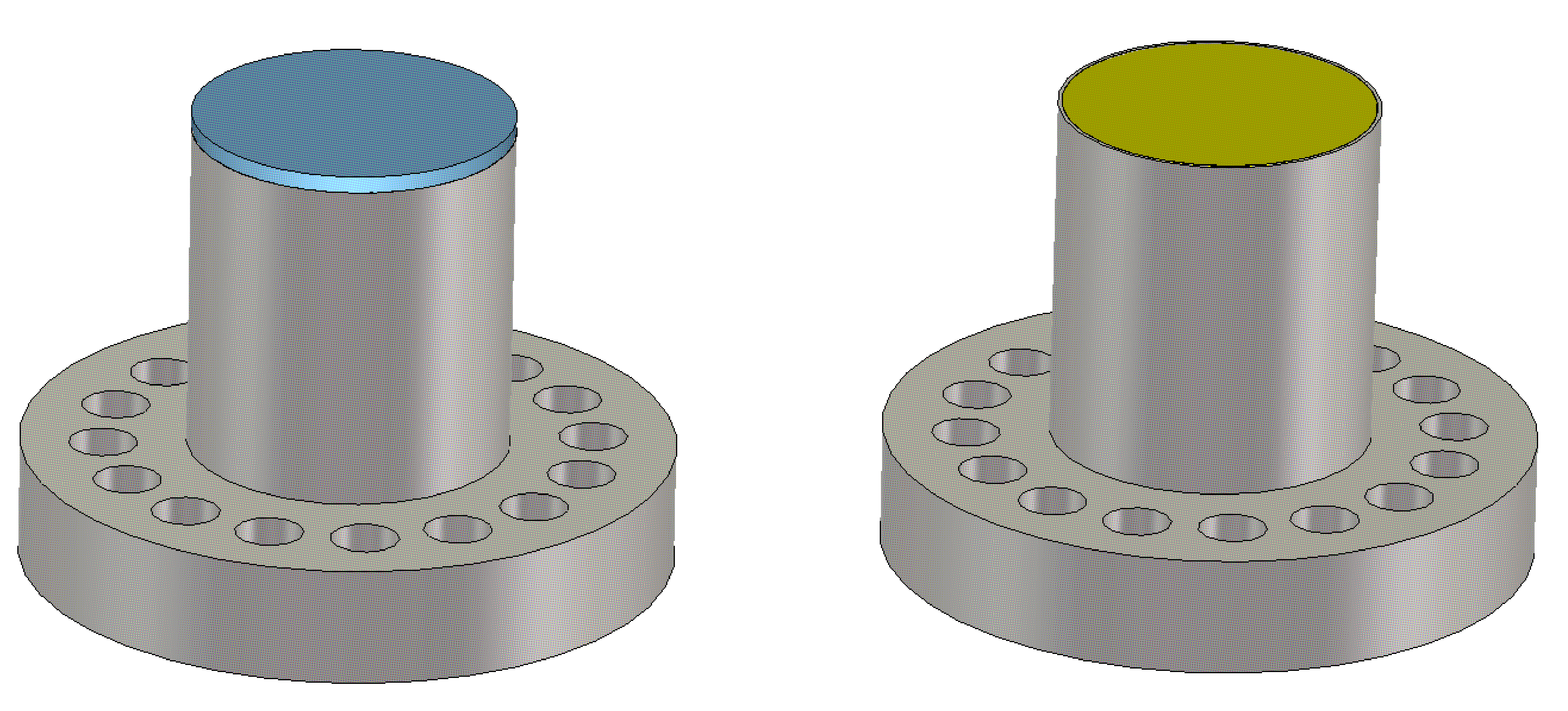 361 mm
Stainless Steel Flange
Sample diameter: 75 mm
The sample needs to be EB-welded to the sample cylinder
Bulk niobium and copper samples are available
5
Field Configuration & Features
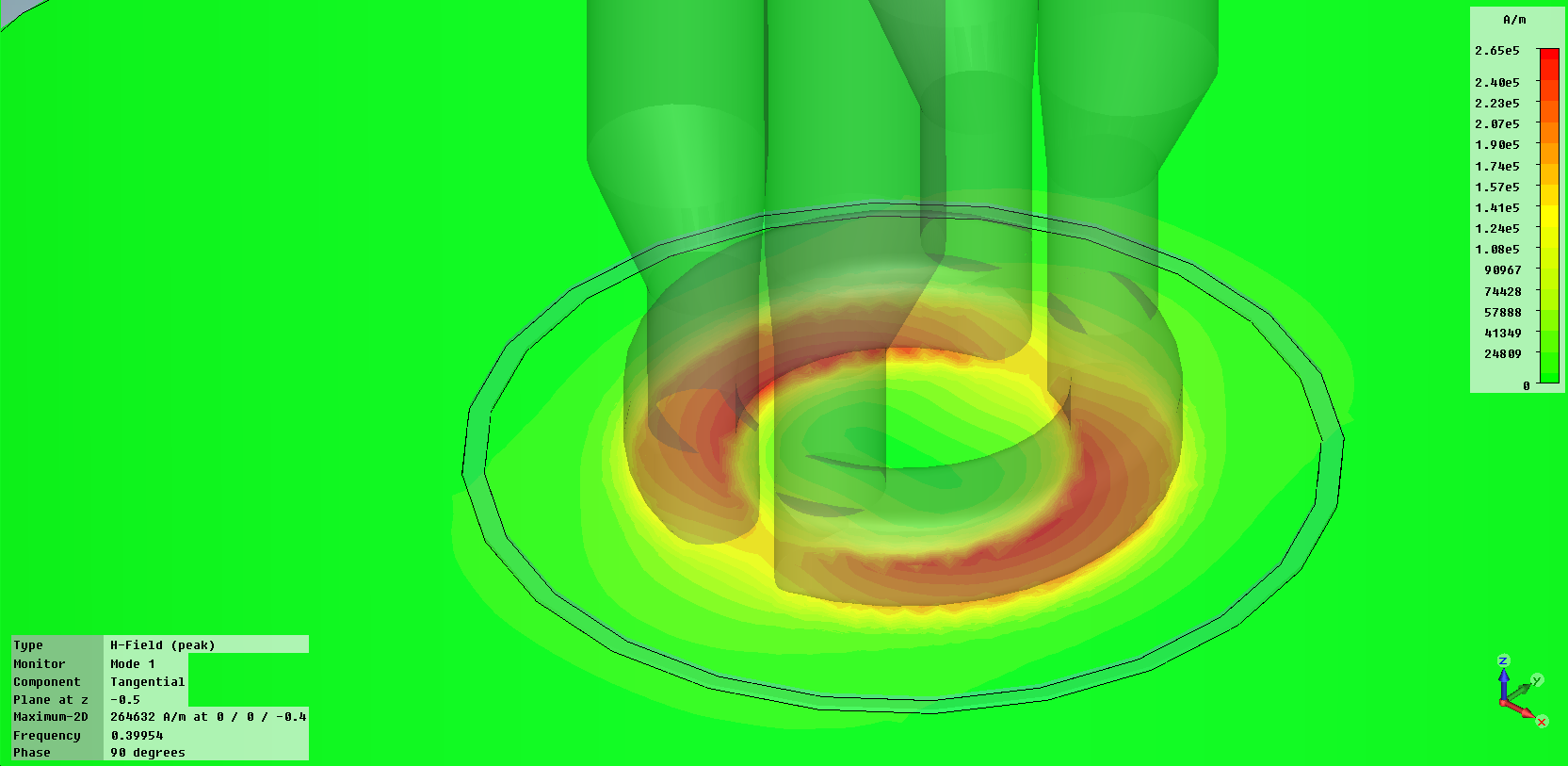 Resonant frequencies: 
    400, 800, 1200 MHz
Almost identical magnetic field configuration
Ratio between peak magnetic and electric field proportional to frequency
B׀׀
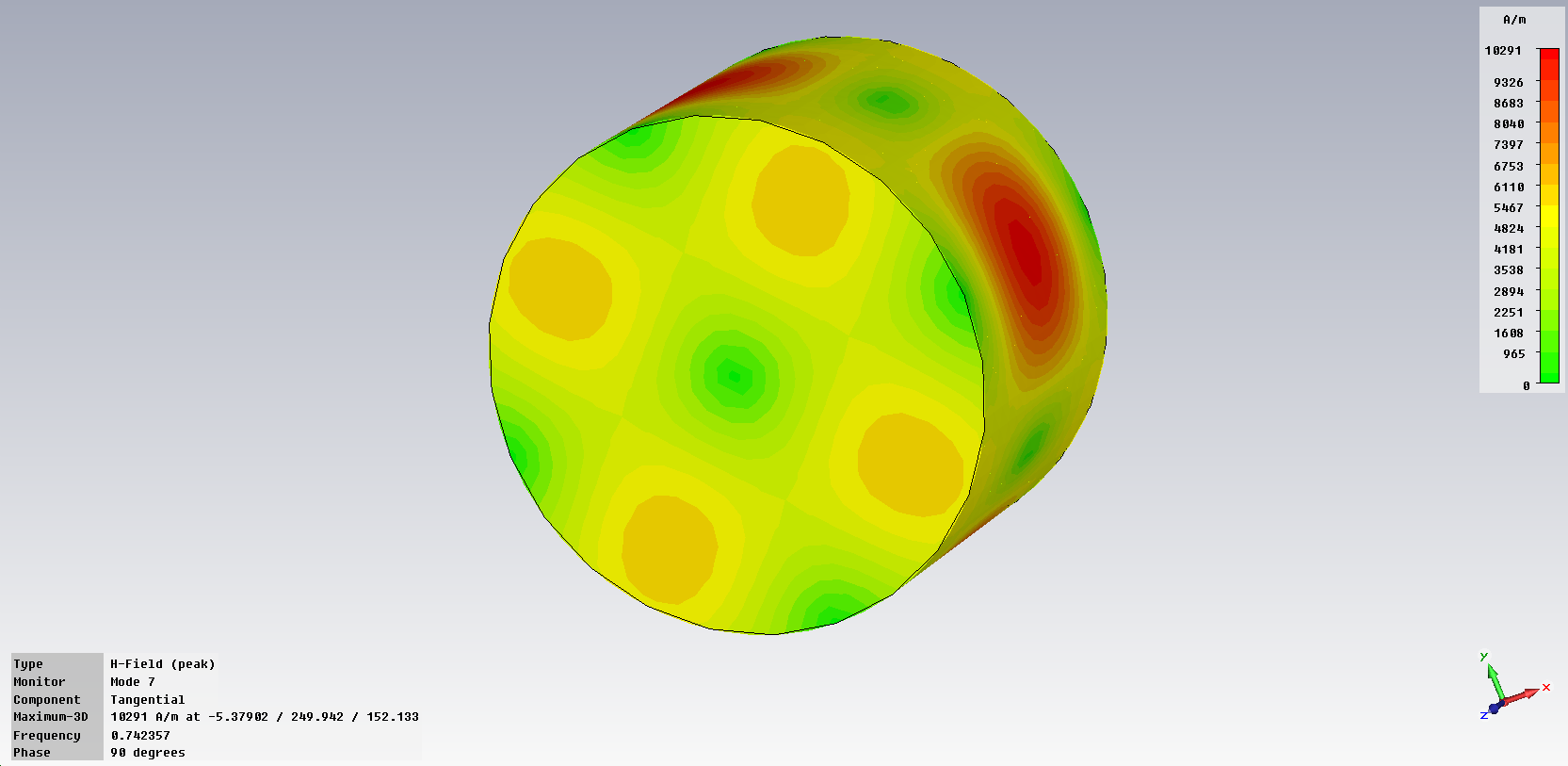 max
50 mm
0
Tobias.Junginger@cern.ch
6
The Calorimetric Technique
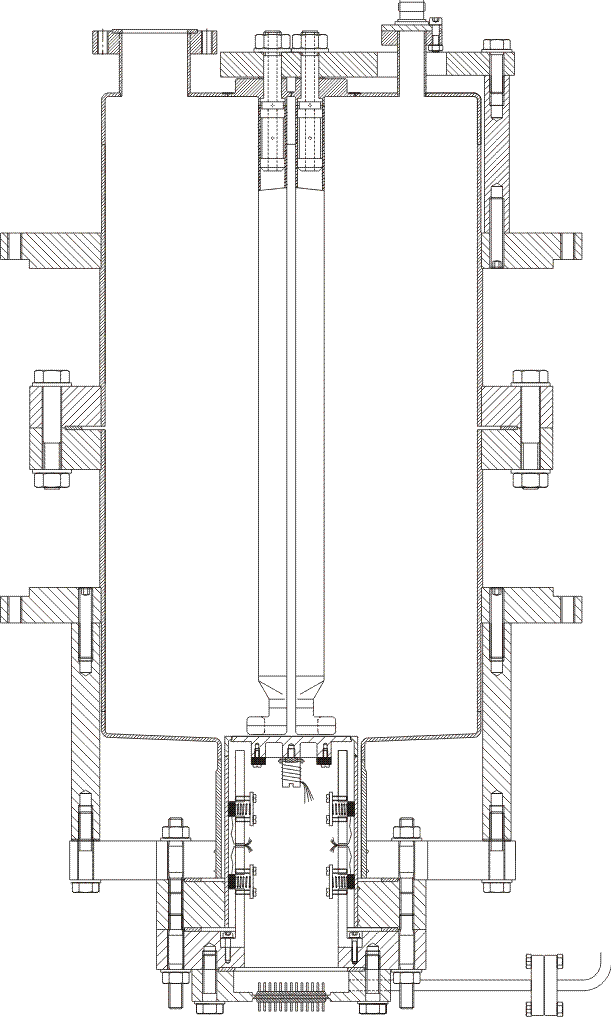 Niobium
Rods
Sample Surface
Tobias.Junginger@cern.ch
7
Quadrupole Resonator
The Calorimetric Technique
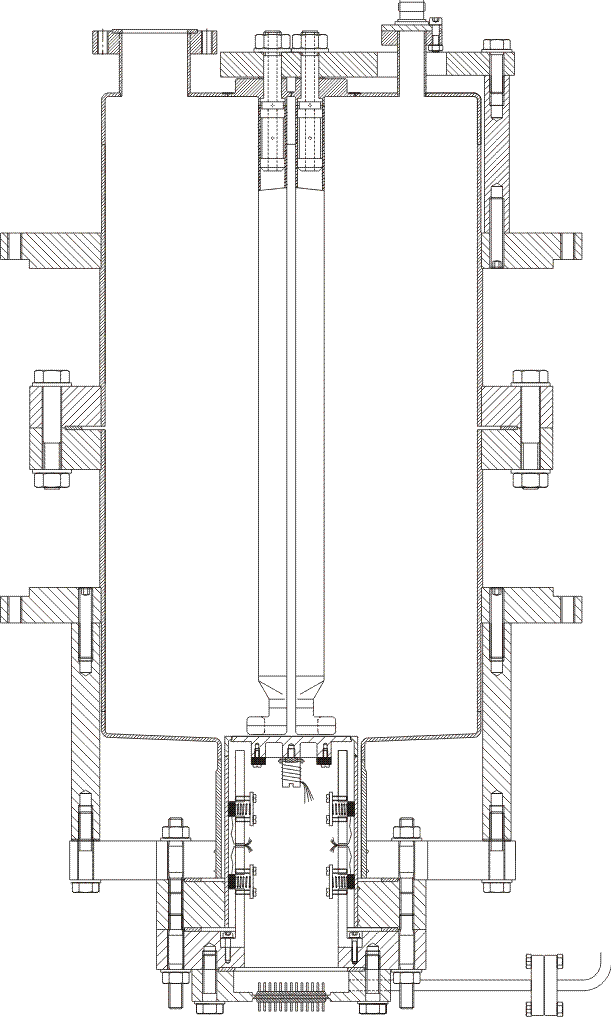 Measuring the temperature on the sample surface
Precise Calorimetric measurements over wide temperature range
DC Heater
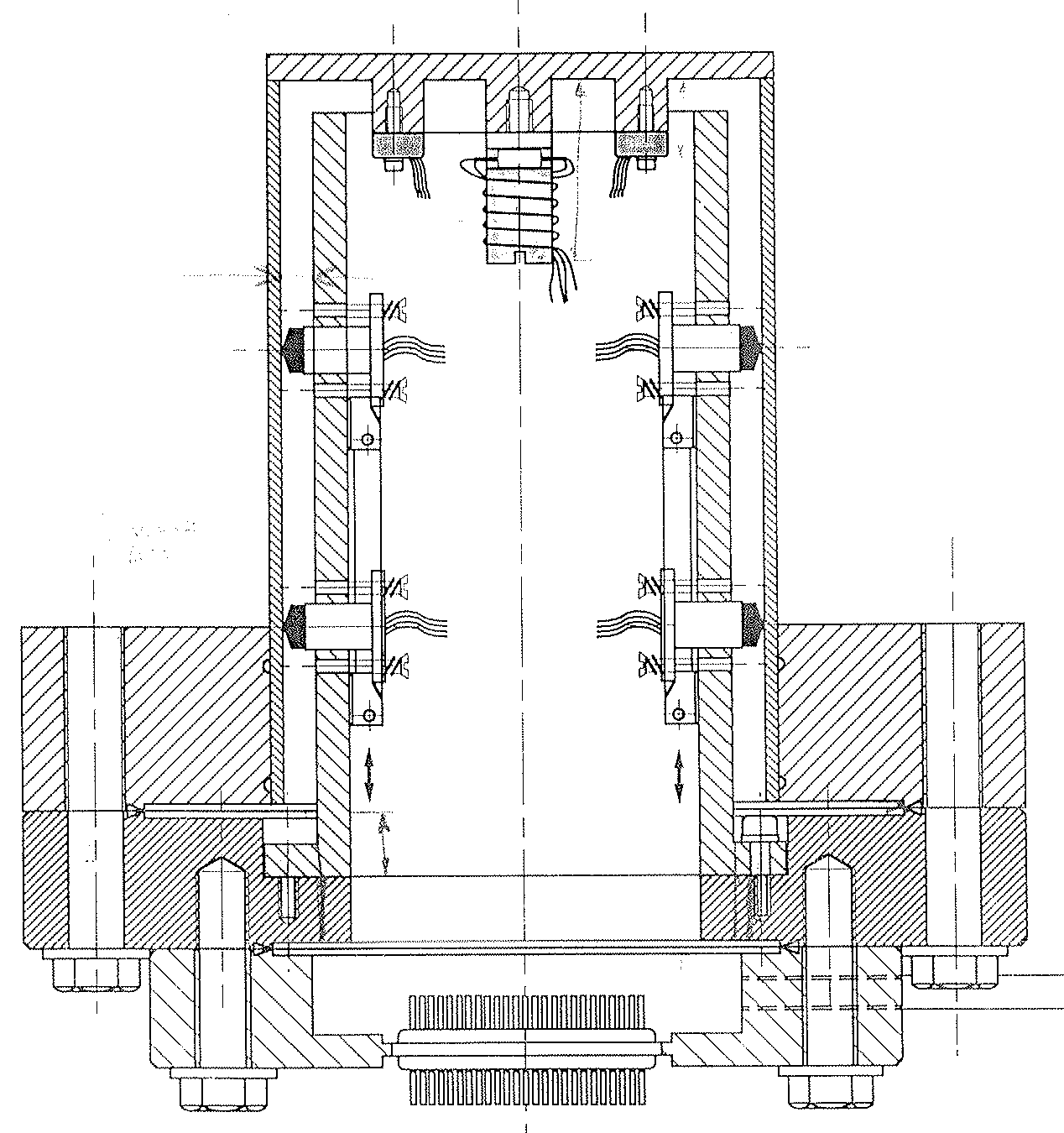 Temperature
Sensors
Heat Flow
Sample Surface
8
Quadrupole Resonator
Thermometry Chamber
The Calorimetric Technique
Temperature
Power
Temperature
of Interest
DC Heater
PRF
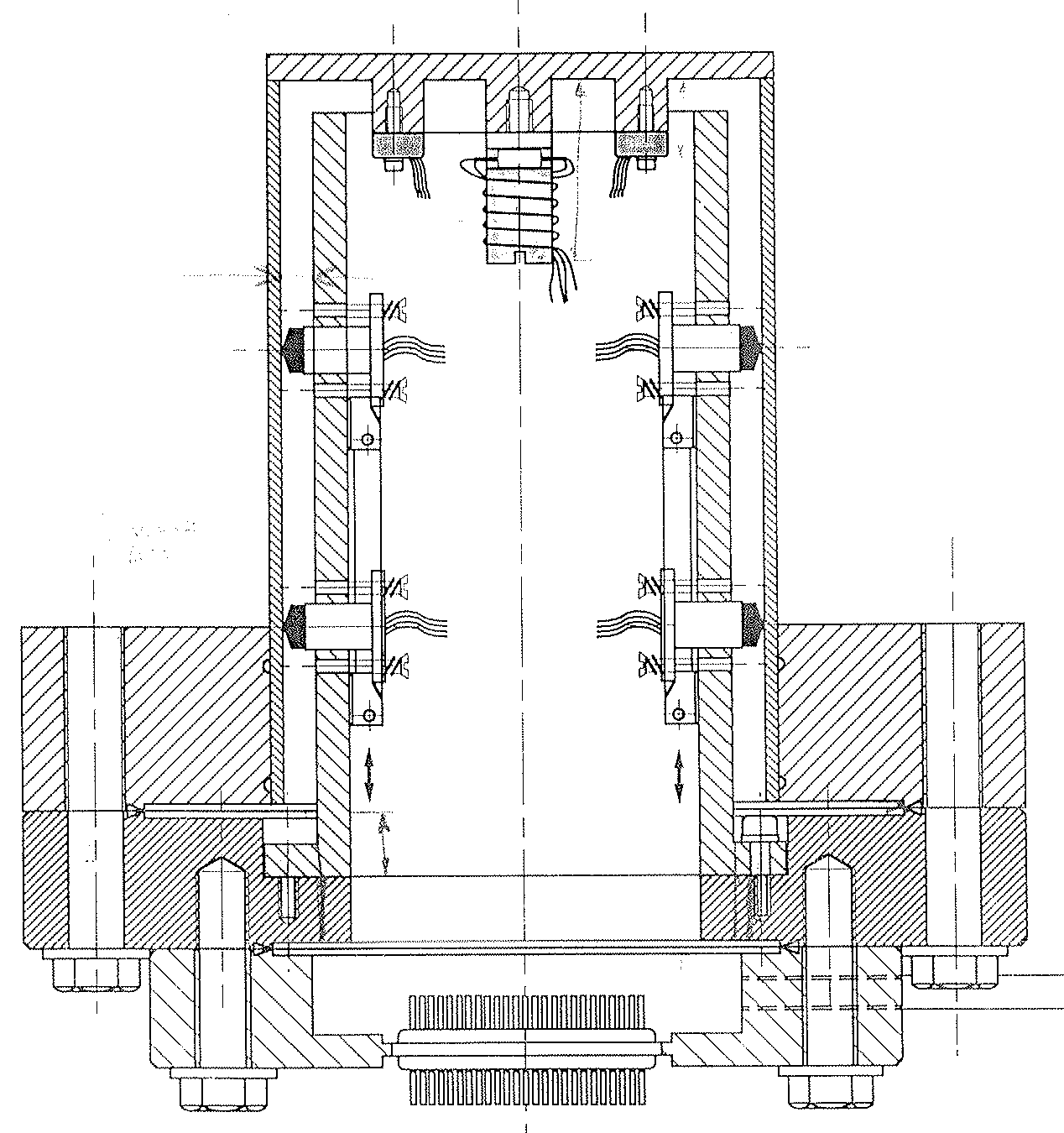 Bath 
Temperature
PDC,1
PDC,2
time
Heat Flow
DC on
RF on
≈60 s
≈40 s
Temperature
Sensors
Tobias.Junginger@cern.ch
9
The Calorimetric Technique
Temperature
Power
Temperature
of Interest
DC Heater
PRF
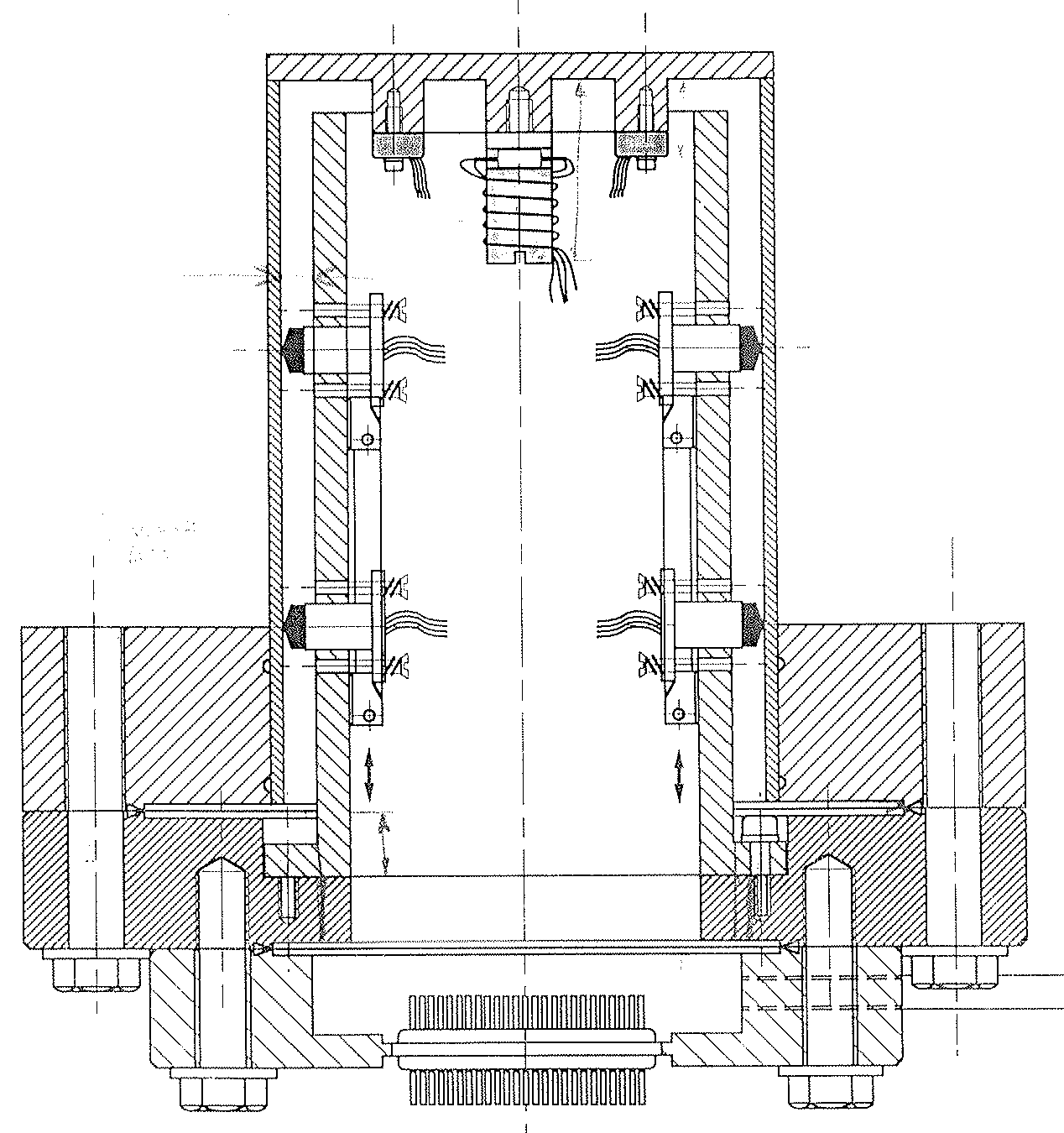 Bath 
Temperature
PDC,1
PDC,2
time
Heat Flow
DC on
RF on
≈60 s
≈40 s
Temperature
Sensors
Measured directly
Measurement of transmitted power Pt
 Pt=c∫H2ds, c from computer code
Flux Trapping
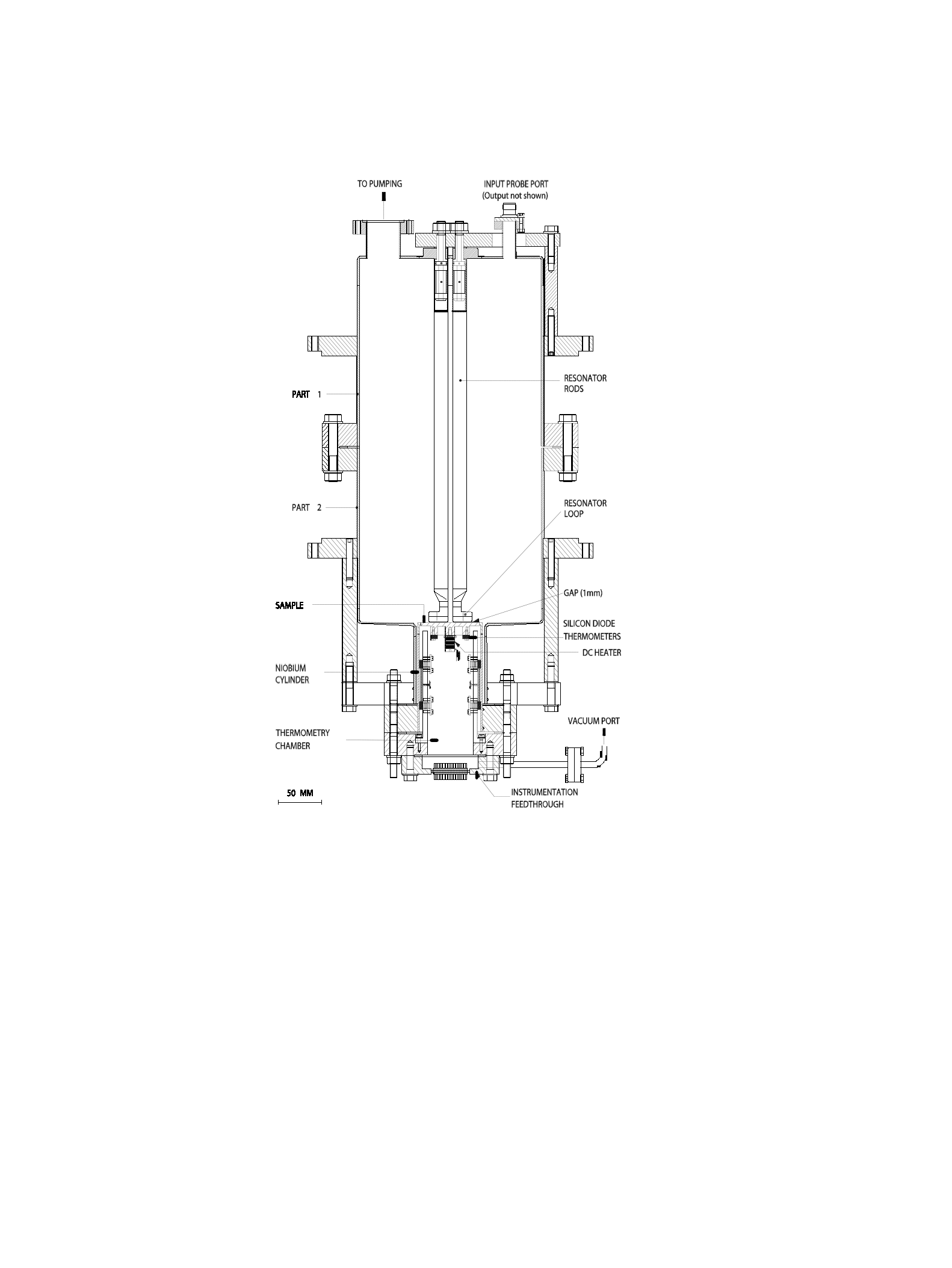 11
Flux Trapping
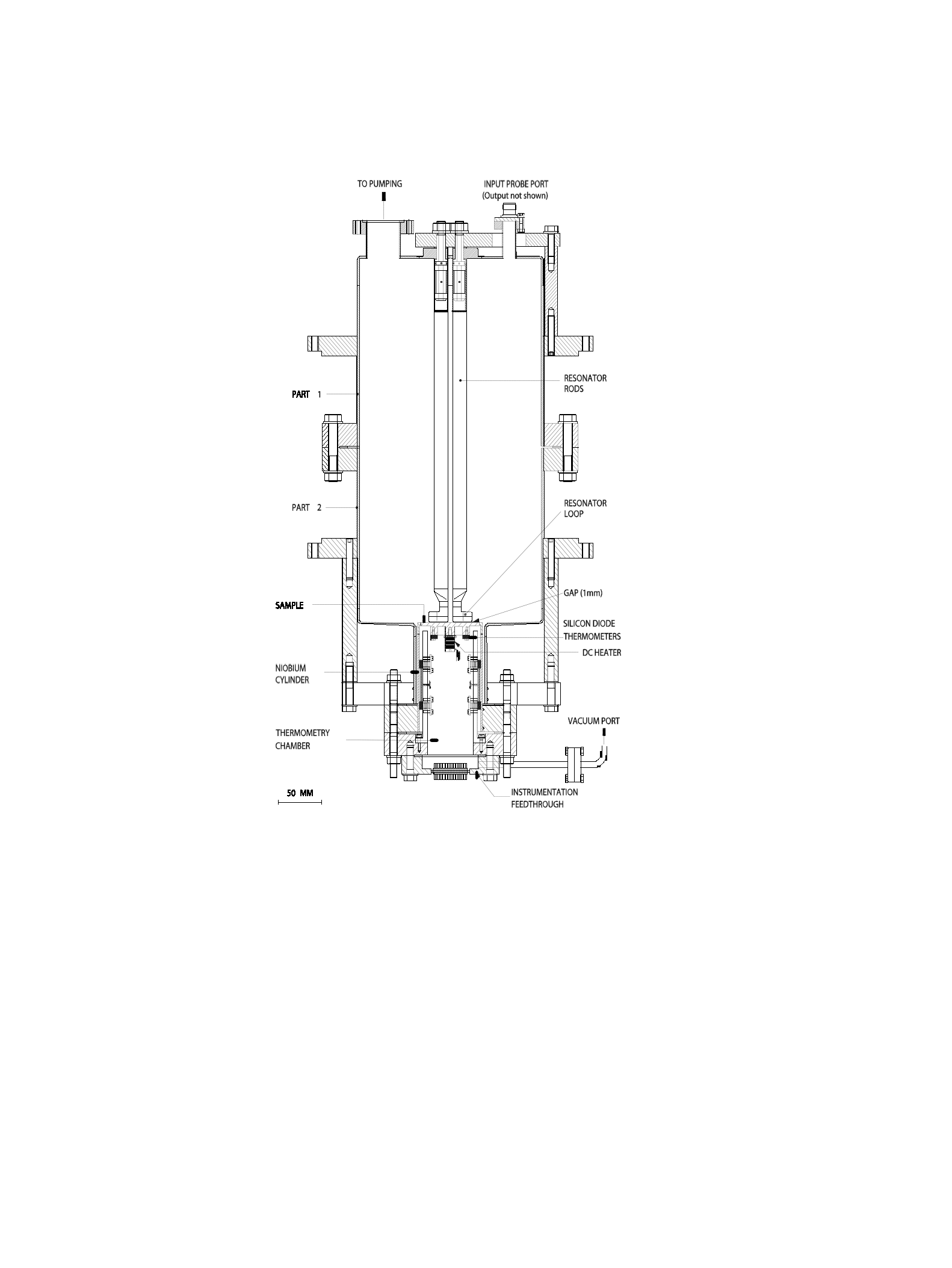 Sample
DC Coil
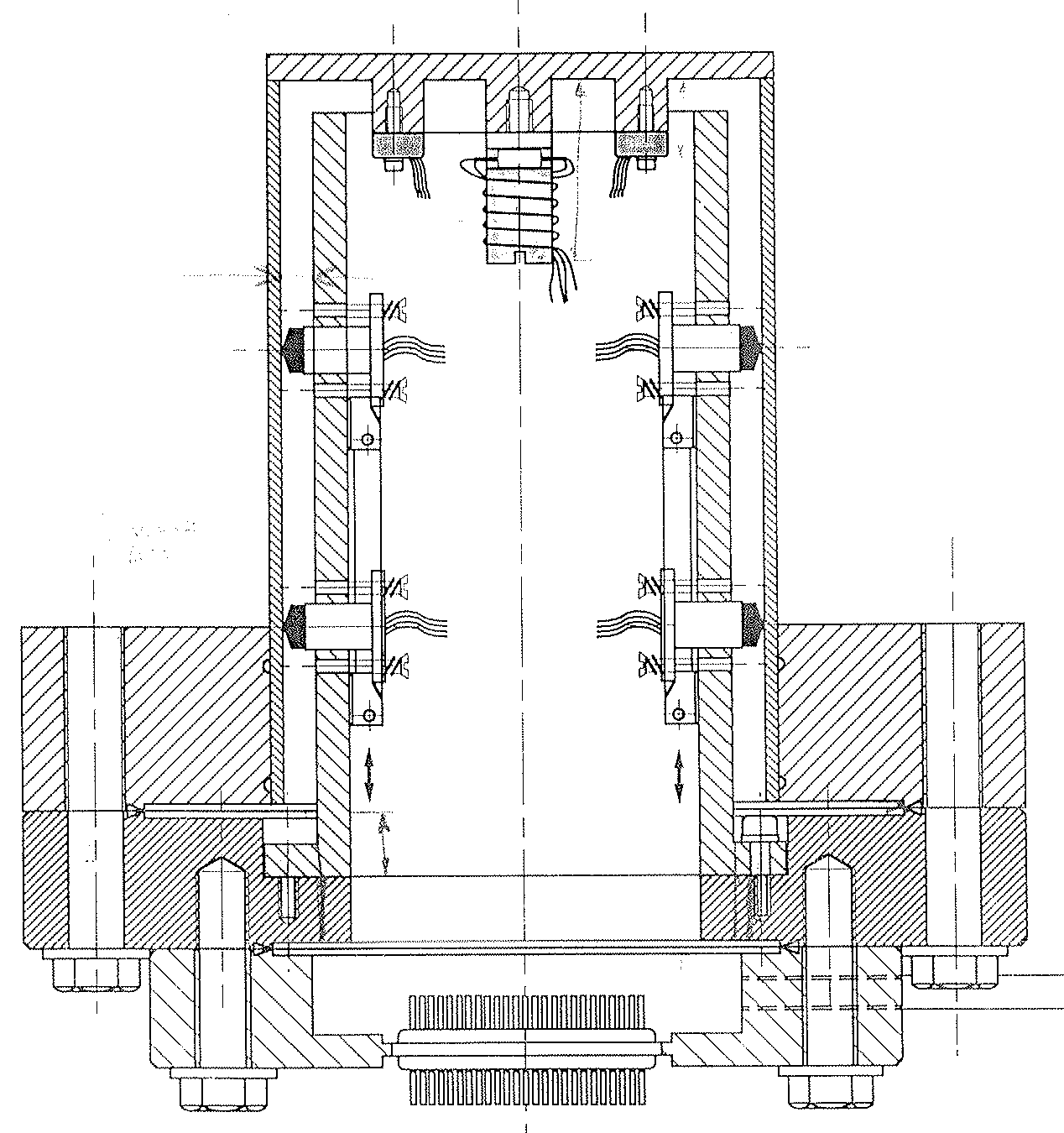 12
Flux Trapping
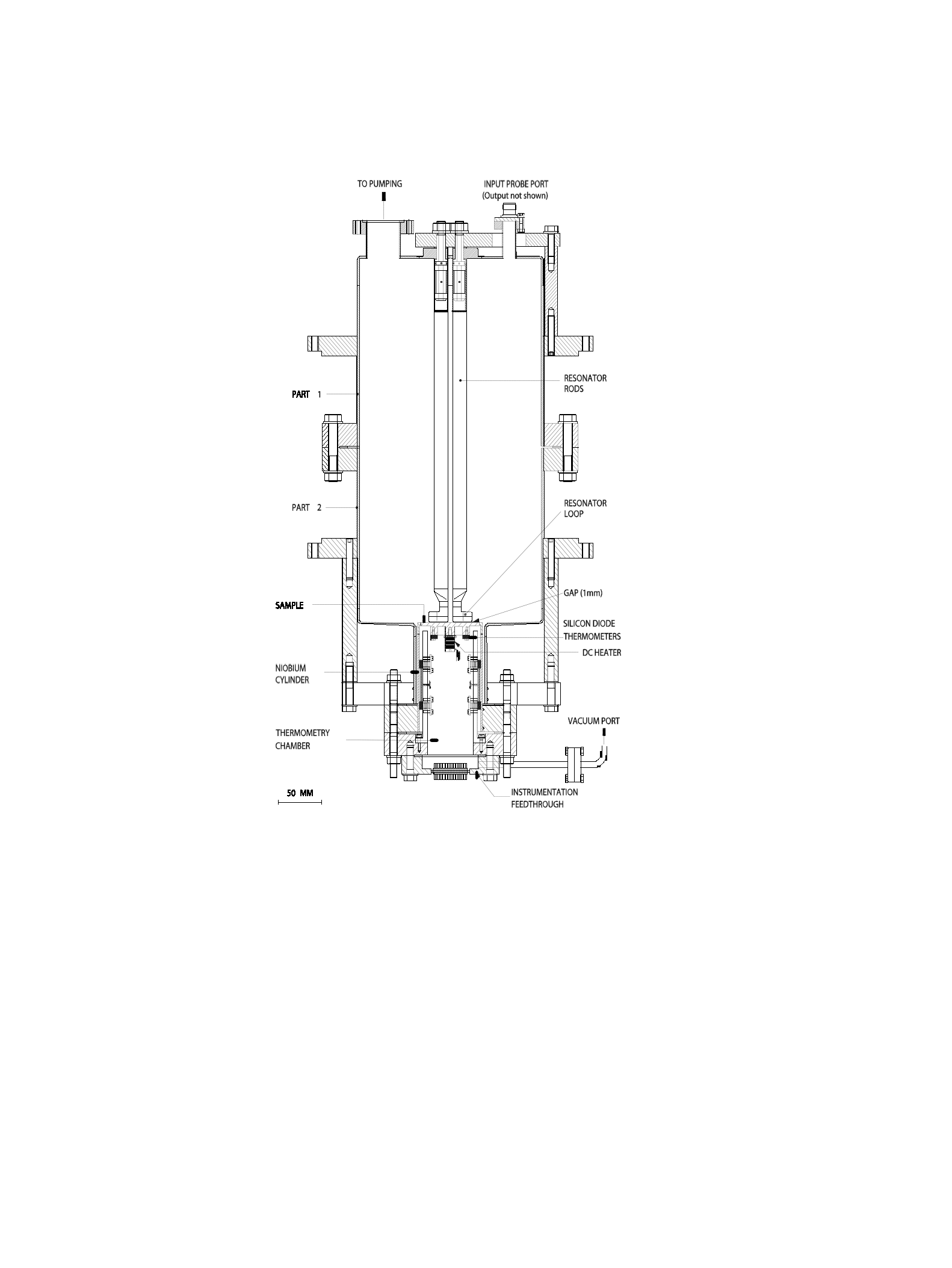 DC Coil
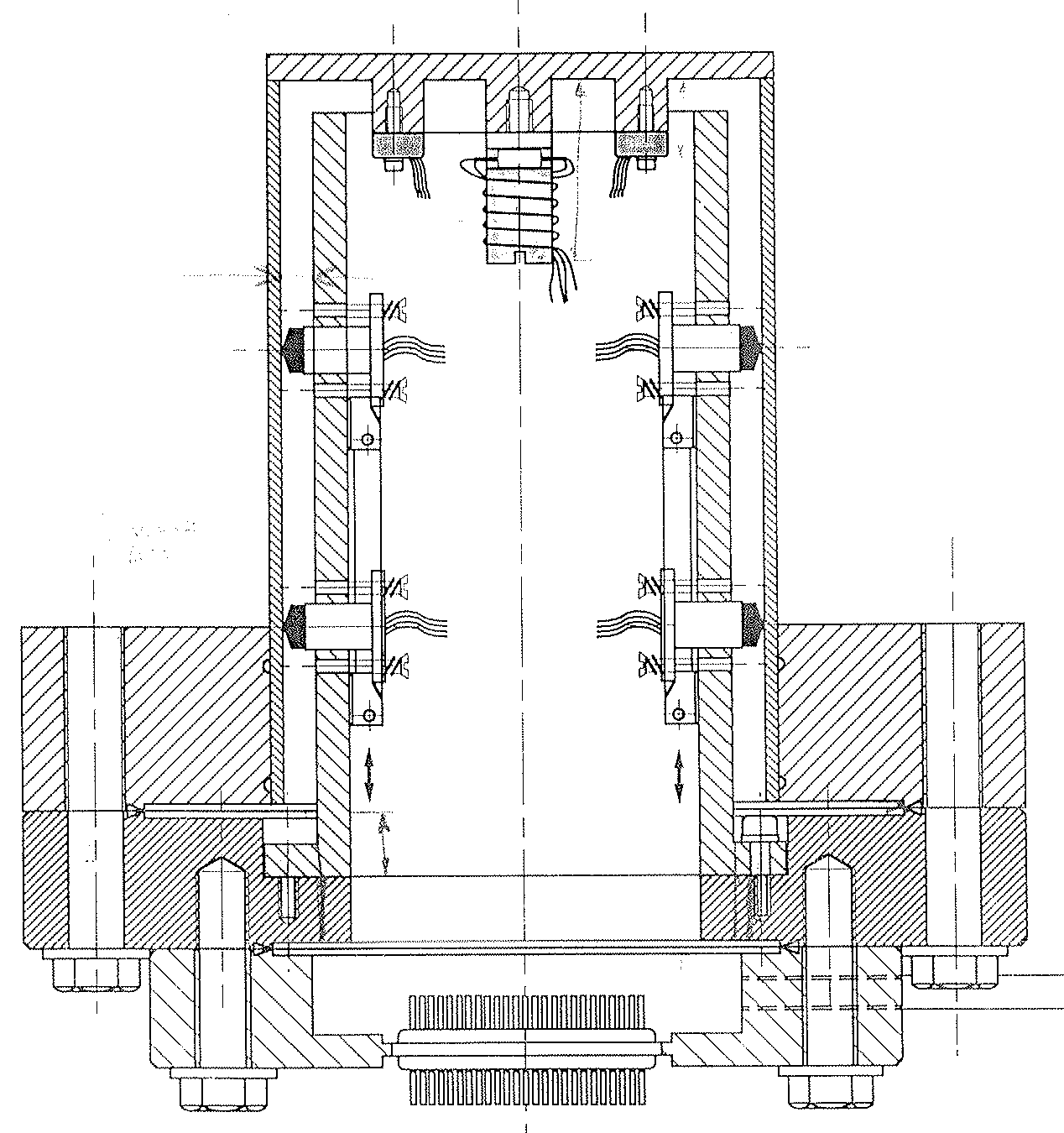 Tobias.Junginger@cern.ch
13
Trapped Flux at 400MHz and 4K
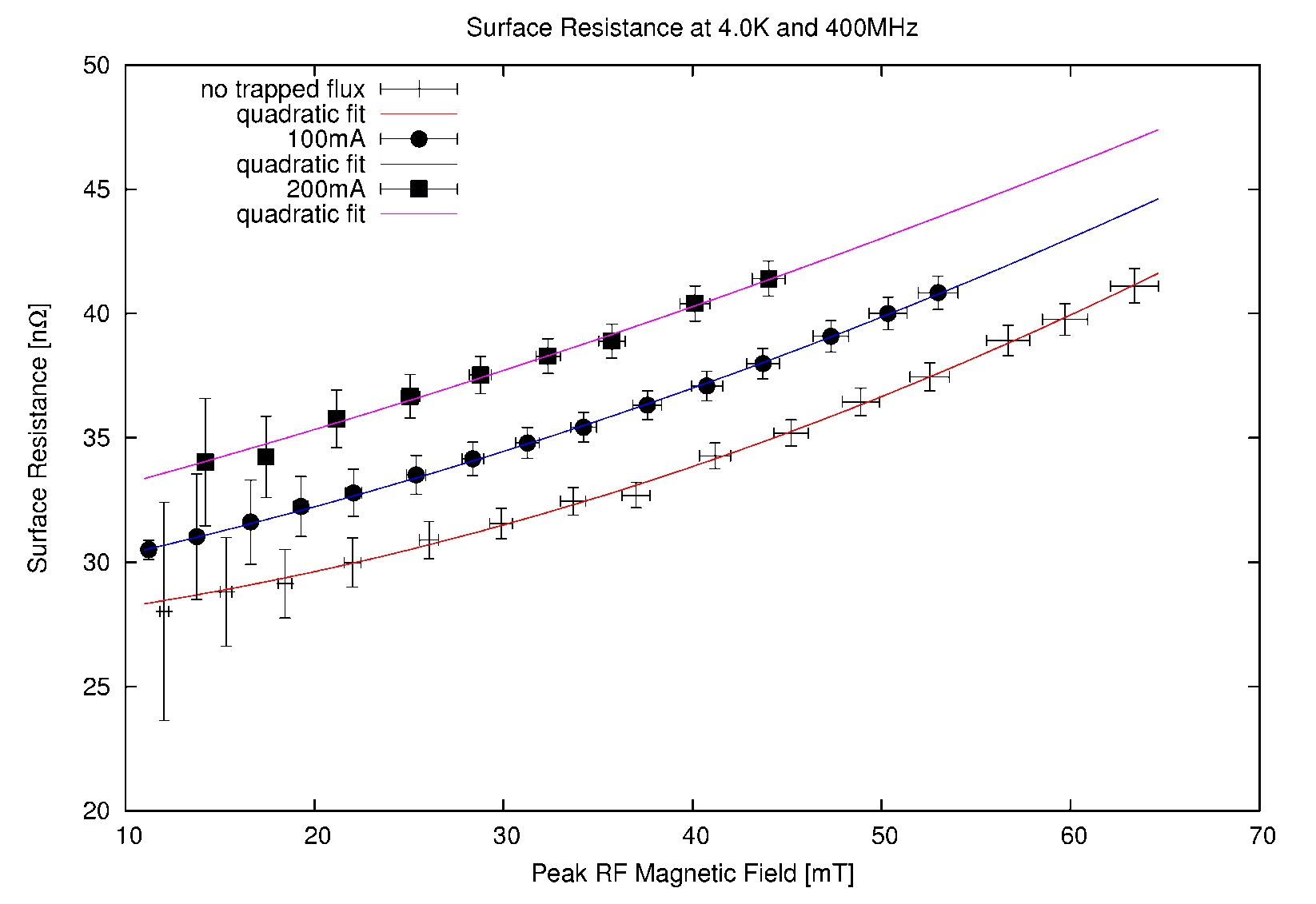 14
Magnesiumdiboride MgB2
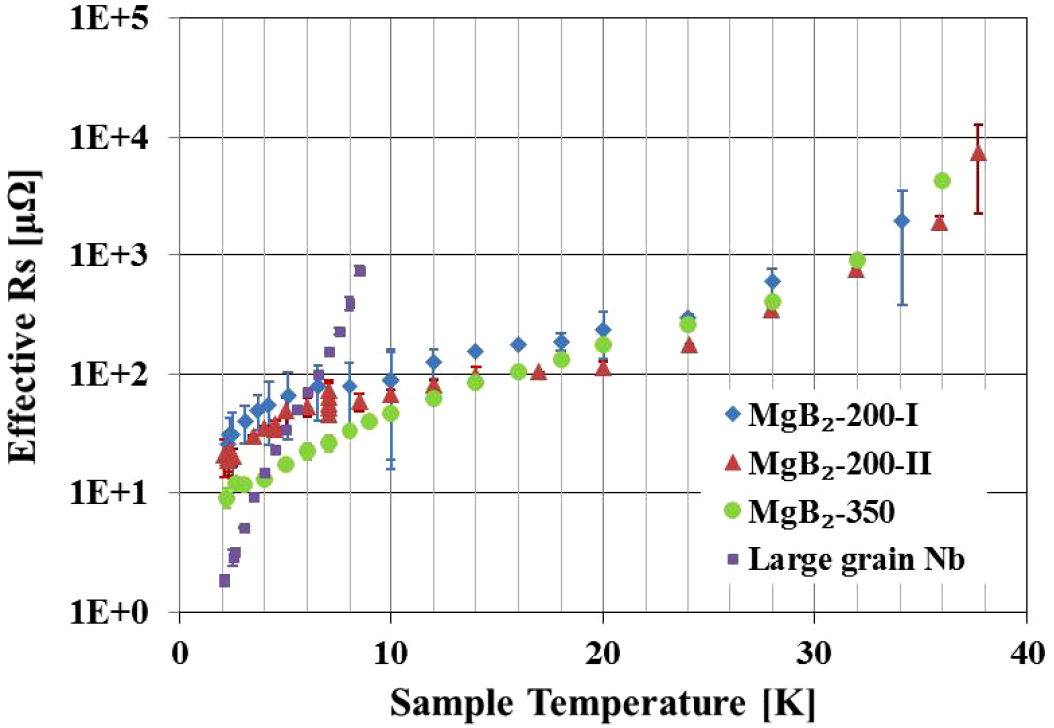 B. Xiao et al. - Supercond. Sci. Technol. 25 (2012)
7.5 GHz
Only magnetic field
Magnesiumdiboride MgB2
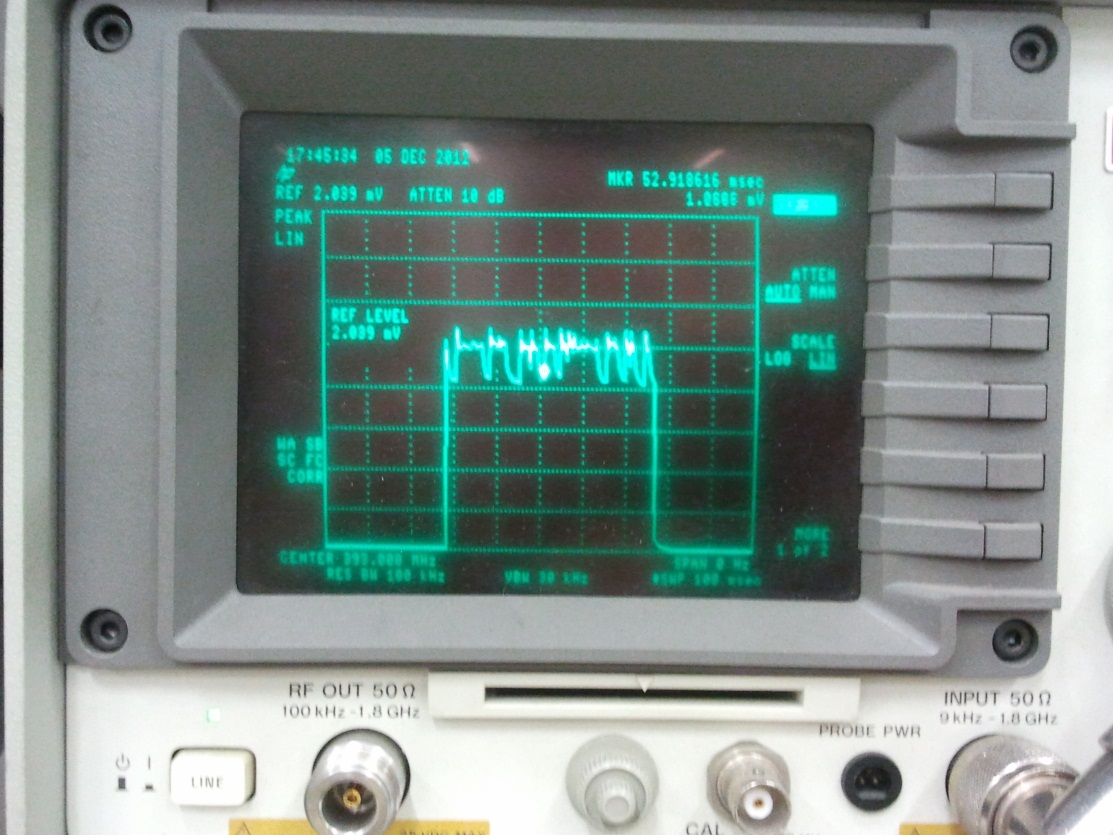 Barrier in transmitted power above 1.3 mT
Multipacting?
B
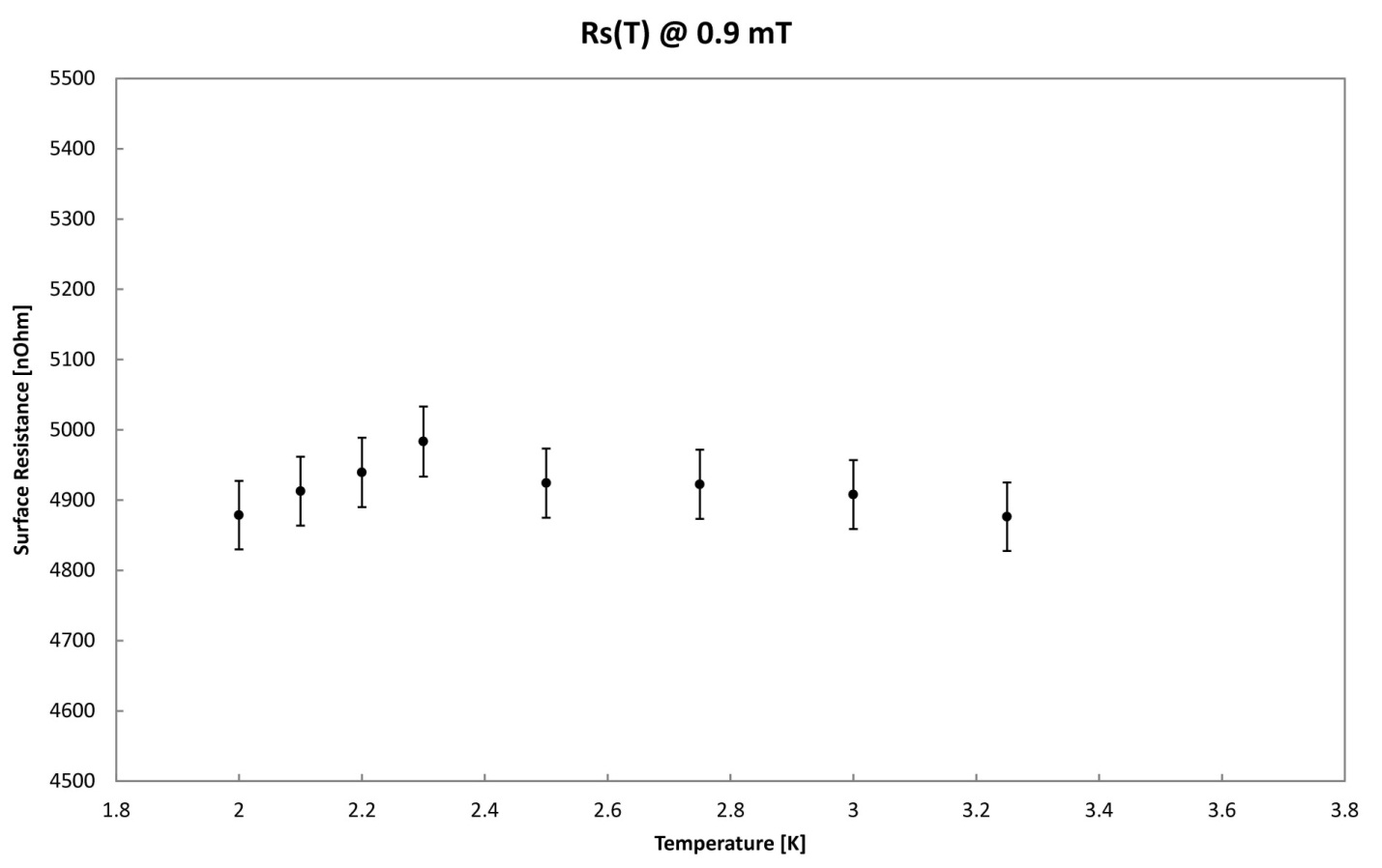 f=400 MHz
B=1 mT
t
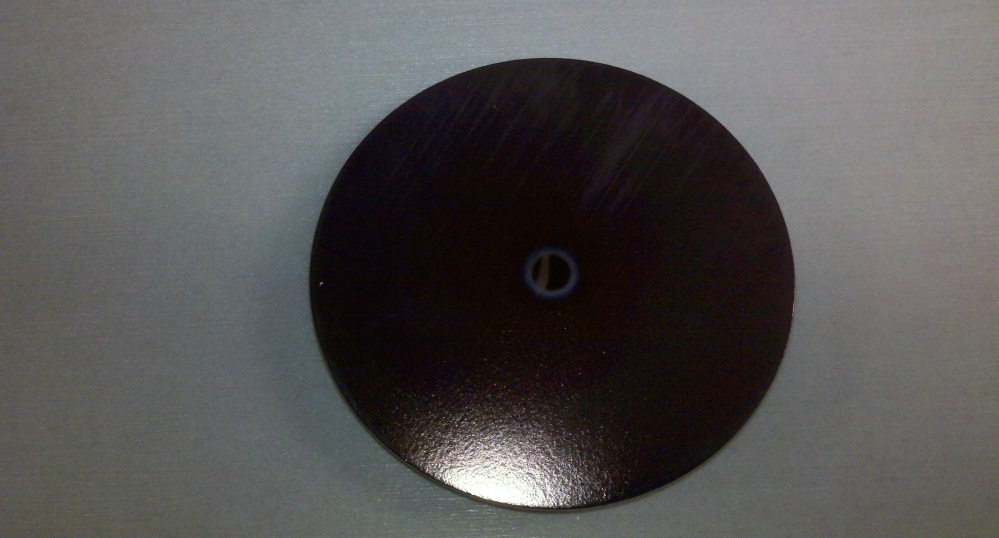 Tobias.Junginger@cern.ch
Quadrupole Resonator - Summary and Outlook
Sample tests over a parameter range inaccessible to elliptical cavities:
Three different RF frequencies, with almost identical magnetic field configuration
Frequency dependent electric field configuration 
Wide temperature range 
Accuracy of about 0.05 nΩ
Study the influence of trapped magnetic flux
Unique possibilities to test surface resistance models and study new materials
Next sample to be tested: Niobium on Copper deposited by HIPIMS technology
Tobias.Junginger@cern.ch
17
Lessons learned with sputtered films
288 Nb/Cu cavities installed in LEP
16 Nb/Cu cavities installed in LHC
About 300 coatings on 1.5 GHz for R&D
Low-beta studies, several 10’s of coatings

Advantages of films
Lower losses at 4.2 K and moderate accelerating gradient compared to bulk niobium
Reduced sensitivity to earth magnetic field, x100 less than bulk Nb: no need for magnetic shielding
Cheaper material

Major disadvantage of films
Steep RS increase with RF field
Tobias.Junginger@cern.ch
18
From dcms to HIPIMS
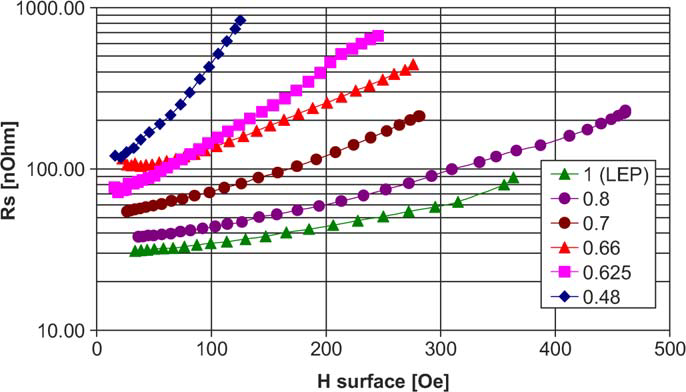 dcms
352 MHz
4 K
By applying pulses of high power the sputtered target material
 atoms are ionized and applying biasing potential we can achieve:

 target material ions can be accelerated towards the substrate, higher kinetic energy upon arrival

ions are directed to the surface, thus non-flat surfaces can be sputtered with good uniformity of the film
Tobias.Junginger@cern.ch
19
Reproducing old dcms results
No field emission up to 11 MV/m, but residual resistance of 100 nΩ and strong Q-slope
dcms
1.5 GHz
Tobias.Junginger@cern.ch
20
Reproducing old dcms results
Is the residual resistance caused by uncoated areas?
RS of copper at 1.5 GHz is about 1 mΩ
Rres=100 nΩ
Total Surface Area=670 cm2
 Uncoated surface area=6.7 mm2
      Should be detectable with optical inspection system
Tobias.Junginger@cern.ch
21
Optical Inspection
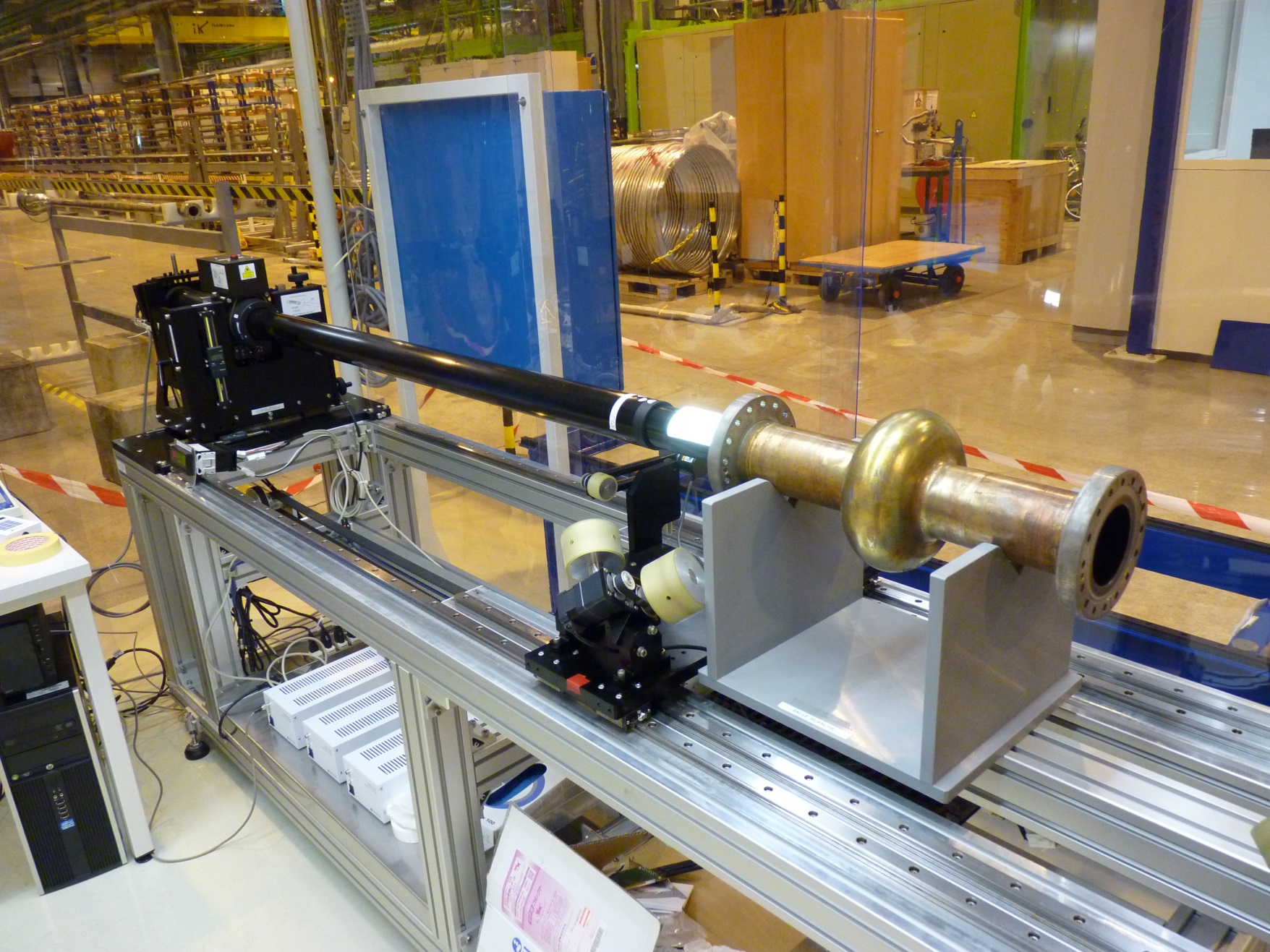 Tobias.Junginger@cern.ch
22
Optical Inspection
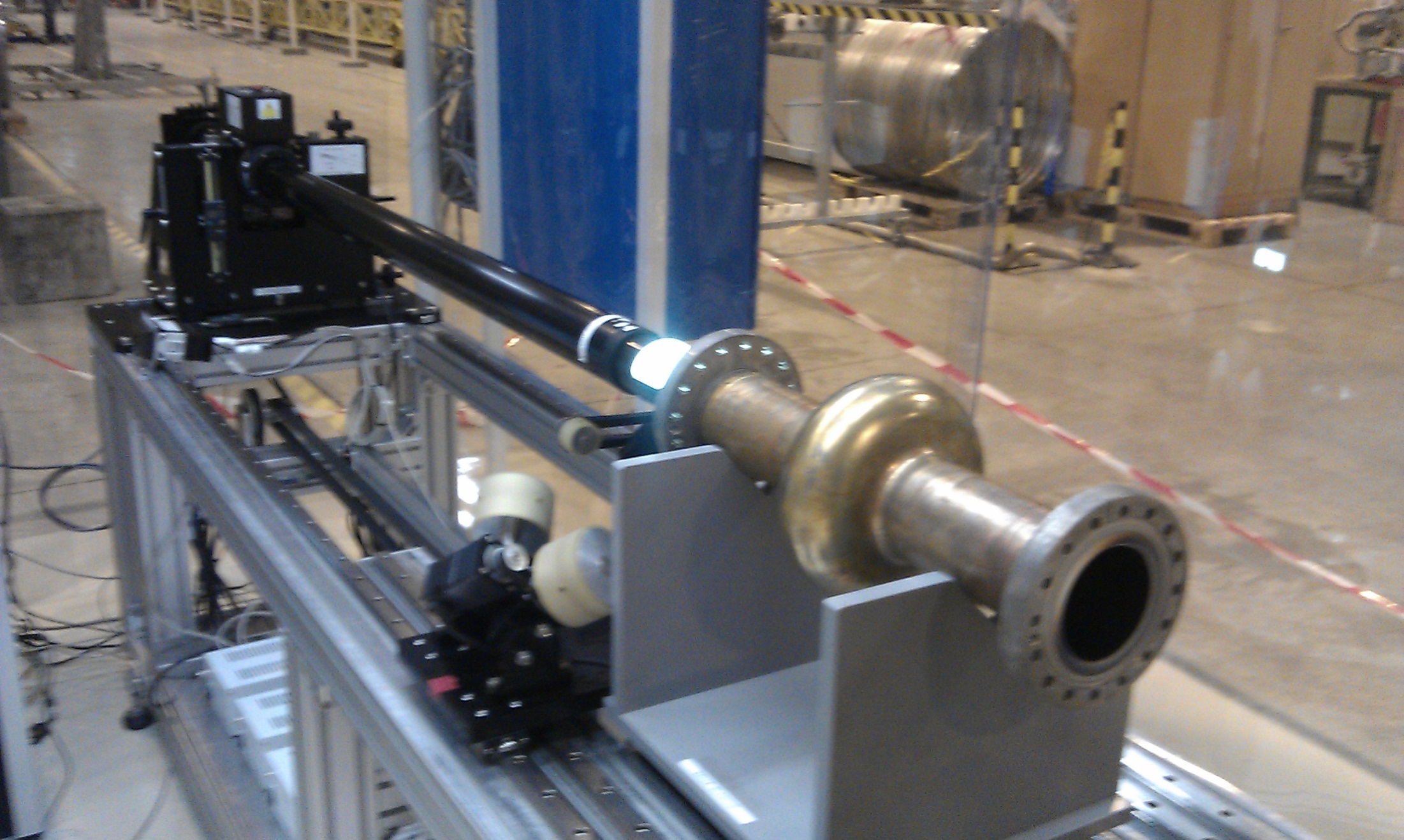 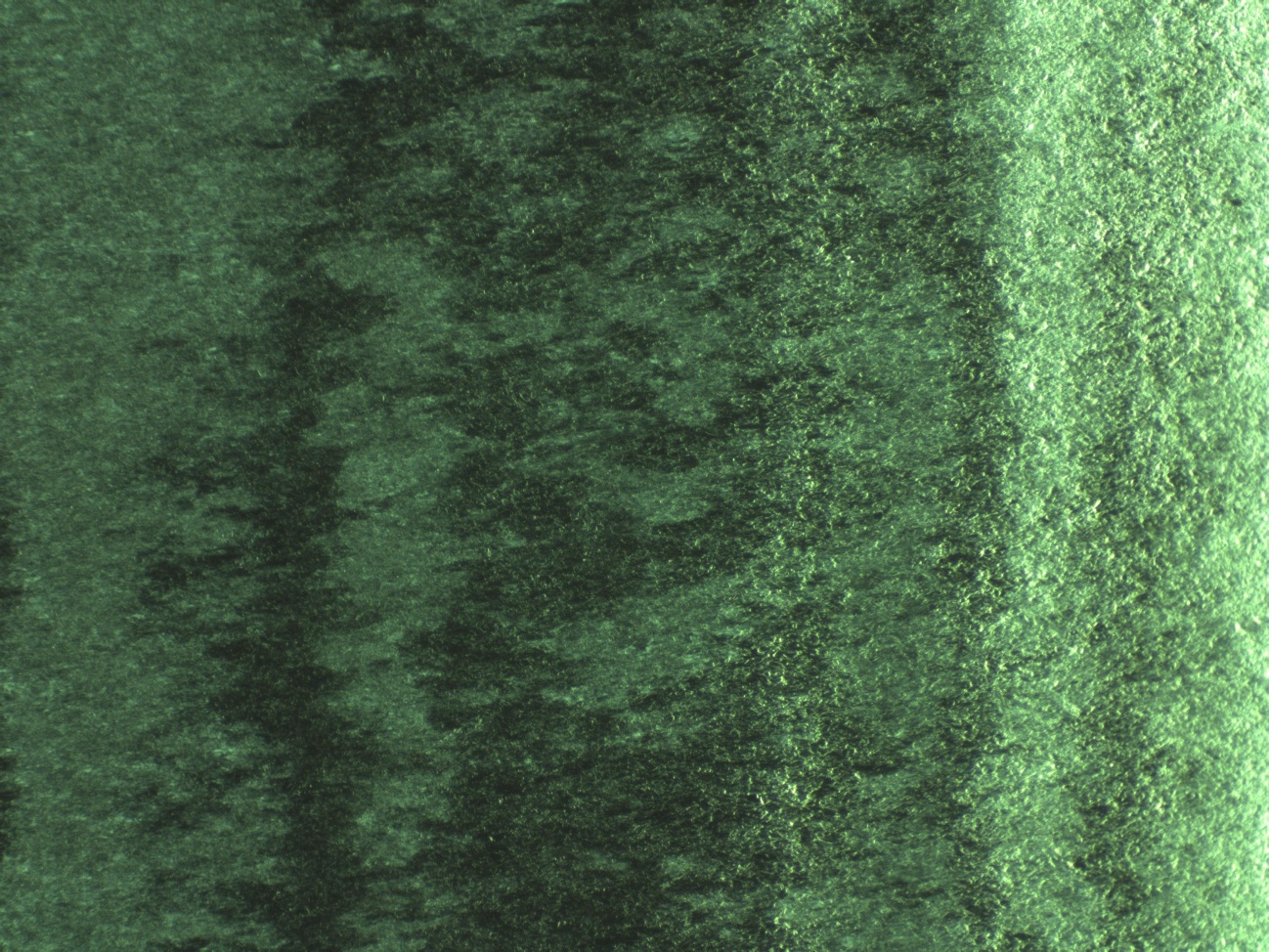 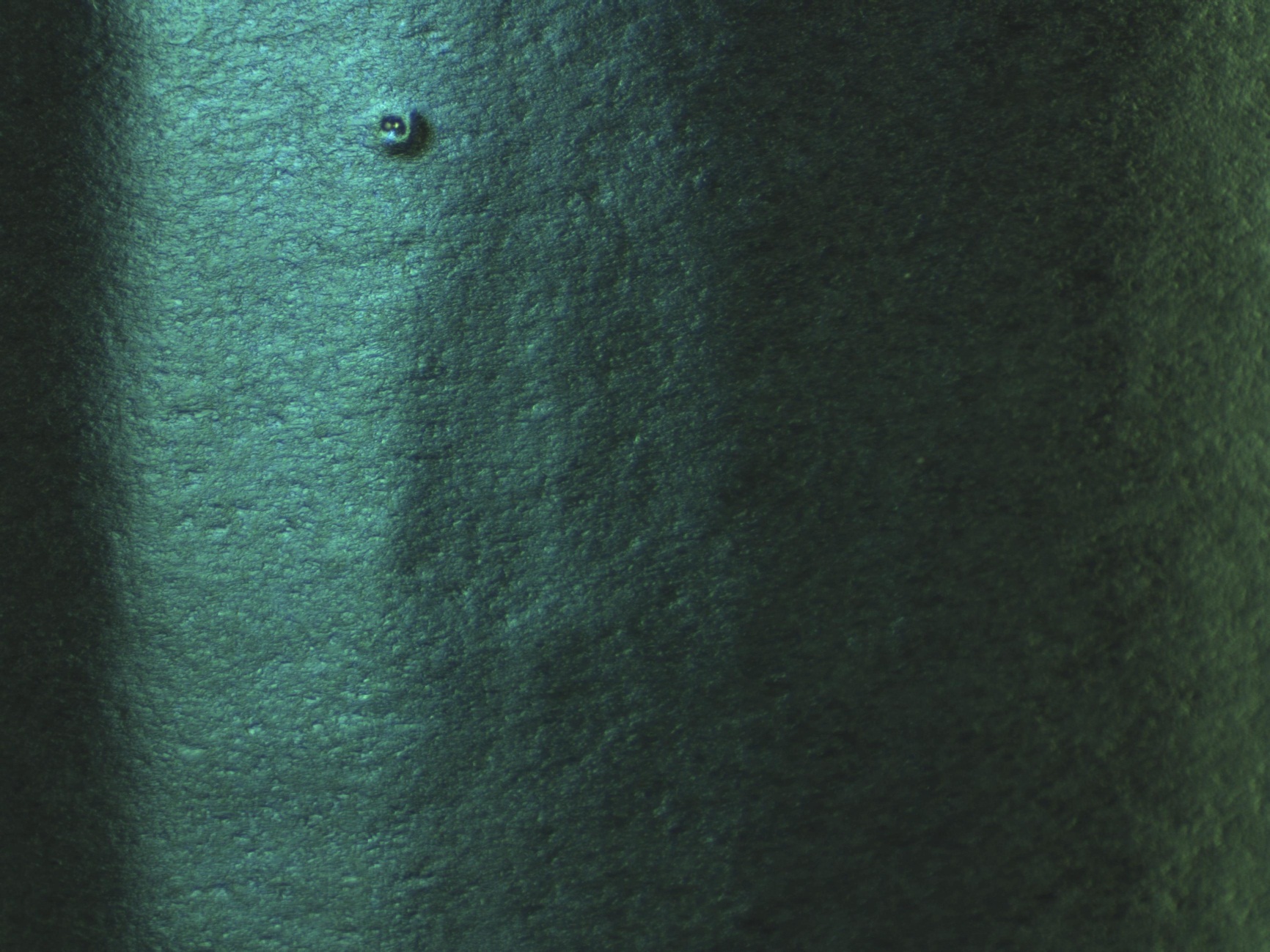 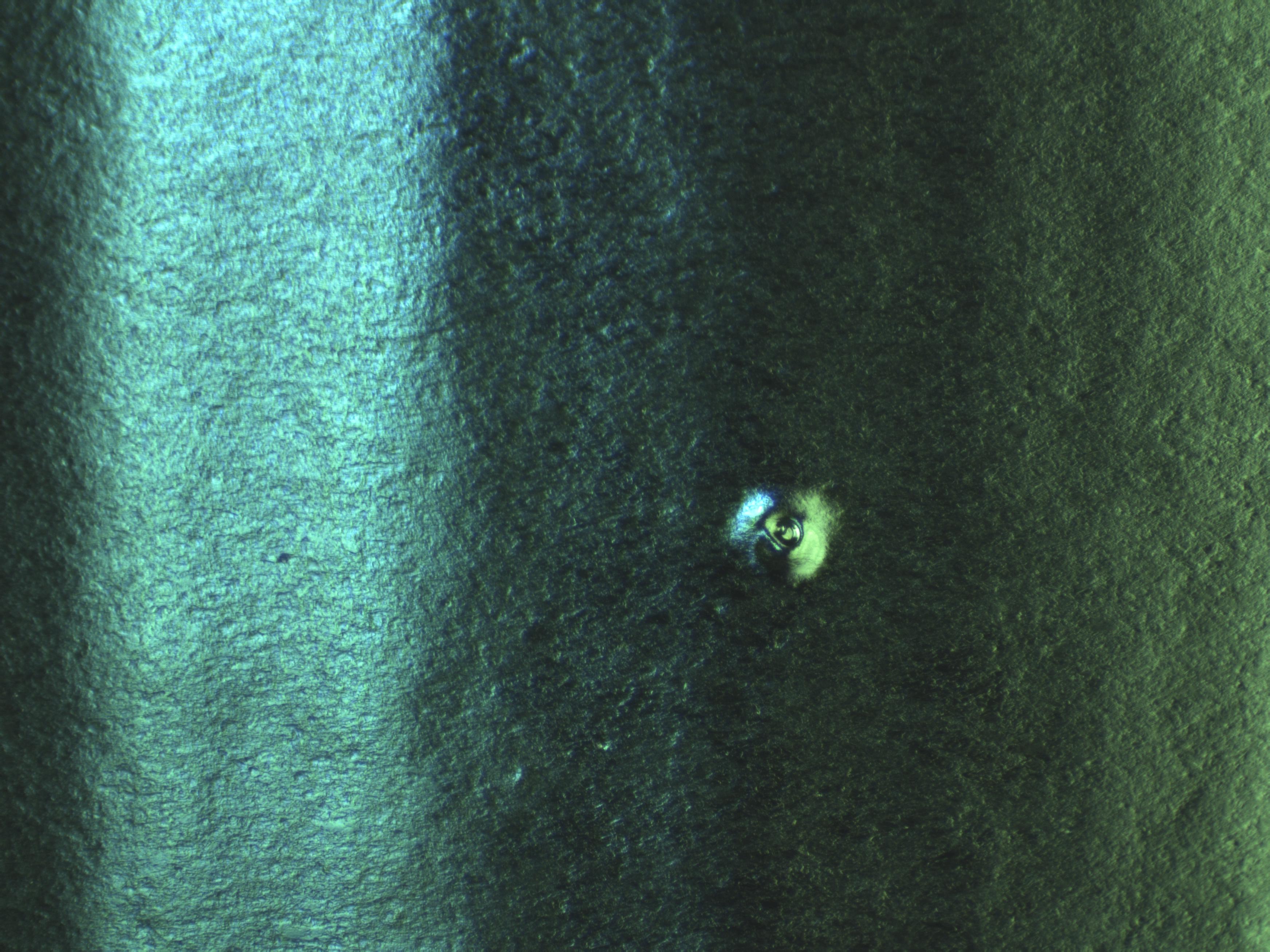 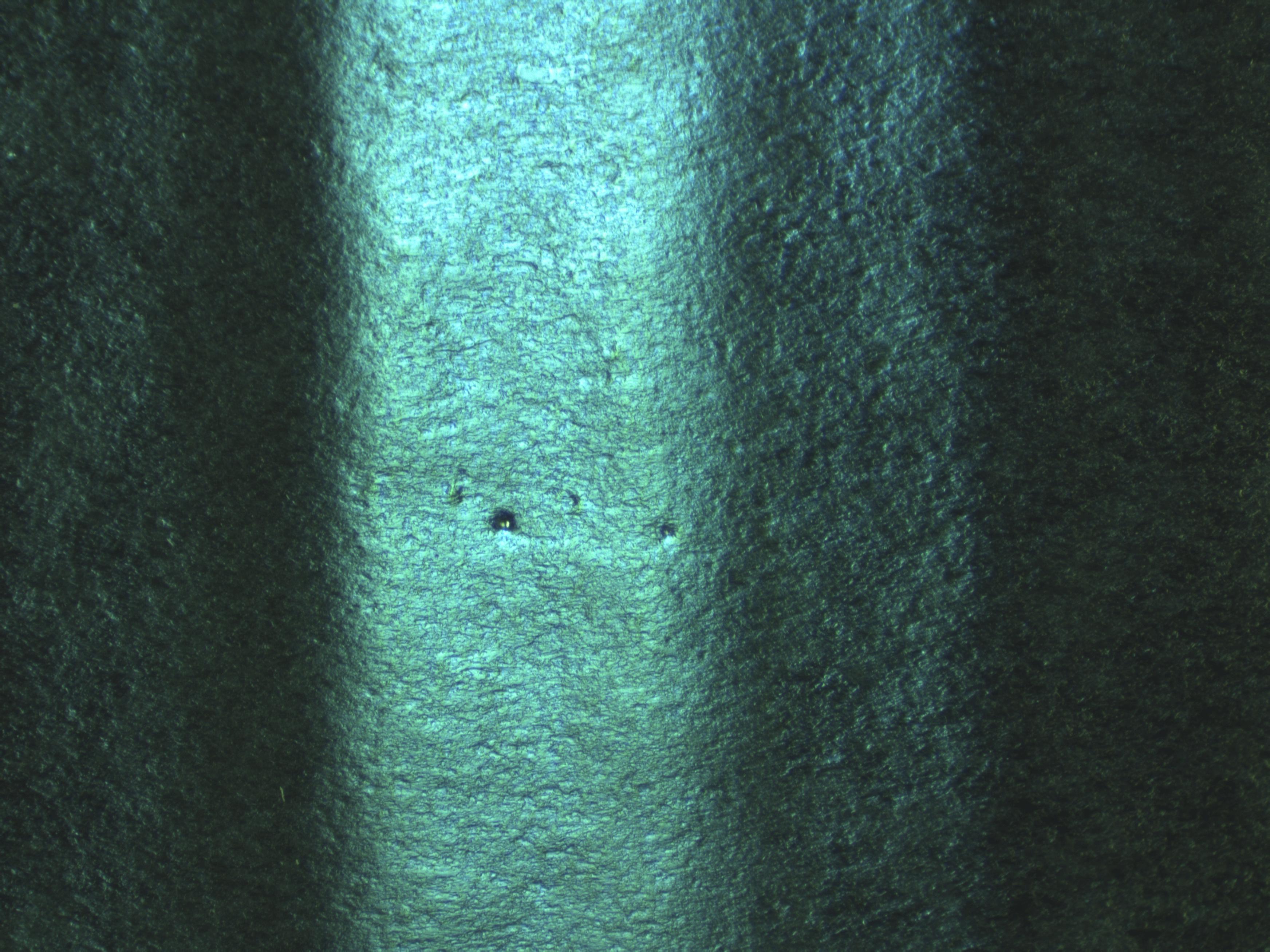 ≈1 mm
Tobias.Junginger@cern.ch
23
Acknowledgement
Quadrupole Resonator: S. Aull, S. Doebert, J. Knobloch
Coating of cavities: G. Terenziani, S. Calatroni, A. P. Ehiasarian
Optical Inspection: Janic Chambrillon
After 50 years of experience with superconducting cavities, we are approaching the fundamental limitations of niobium by recipes for which the underlying physics is not completely understood. For some accelerator applications SRF technology is the only choice. For reliable production, building compacter machines and cheaper electricity bills basic R&D and material studies are necessary!
Tobias.Junginger@cern.ch
24